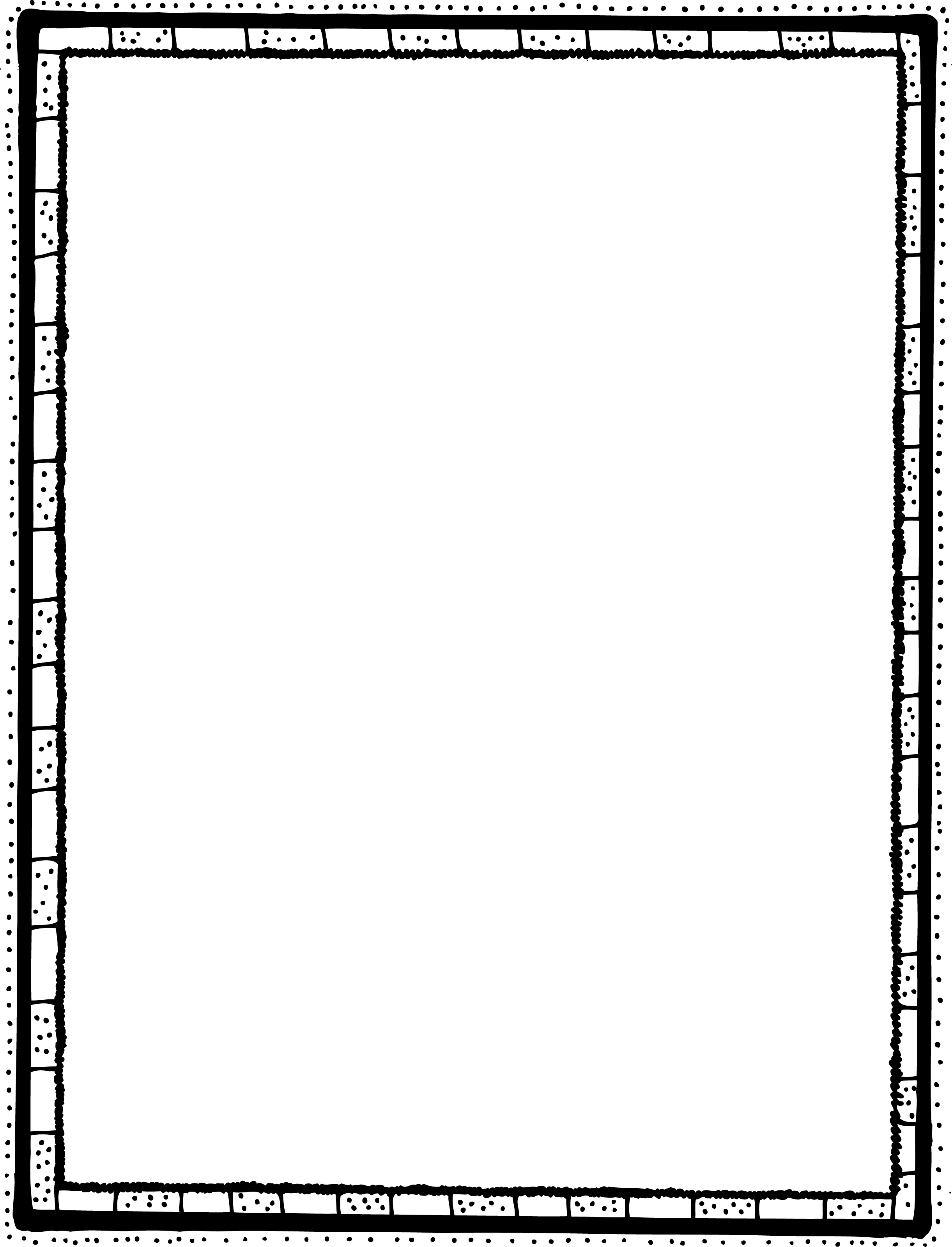 BRIGHT vs. GIFTED